Escuela Normal de Educación Preescolar




Alumna: 
Alejandra Rodríguez Rodríguez

4to año Sección «C»
N°L: 20

Saltillo, Coahuila                         10 de febrero del 2015
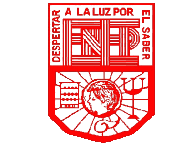 INTRODUCCIÓN


El cuadro sinóptico presentado a continuación analiza los conceptos básicos de los principios pedagógicos del Plan de Estudios 2011 de Educación Básica obteniendo una mejor visión de los objetivos que tenemos que lograr en el trabajo docente.
P
R
I
N
C
I
P
I
O
S


P
E
D
A
G
O
G
I
C
O
S
Brinda oportunidades para que los alumnos actúen como exploradores del mundo, estimulen su análisis crítico, propongan acciones de cambio y su eventual puesta en práctica.
Centrar la atención en los estudiantes y en sus procesos de aprendizaje



Planificar para potenciar el aprendizaje




Evaluar para aprender




Generar ambientes de aprendizaje
Por medio de ella que se llevarán a cabo las estrategias didácticas a usar con el grupo, las competencias que se necesitan reforzar y los aprendizajes esperados que el niño favorecerá, ubicando cada aspecto según sus necesidades e intereses.
El maestro es el encargado de evaluar los alumnos, lo lleva a cabo mediante la obtención e interpretación de evidencias, permitiendo identificar logros y factores que influyen o dificultan el aprendizaje de los estudiantes, para brindarles retroalimentación y generar oportunidades de aprendizaje.
Se deben generar ambientes de aprendizaje lúdicos y colaborativos que favorezcan el desarrollo de experiencias de aprendizaje significativas para los alumnos.
Para que el trabajo colaborativo sea funcional debe ser inclusivo, lo que implica orientar las acciones para que en la convivencia, los estudiantes se expresen.
En cuanto a colegiado, se requiere de ello para que al trabajar en equipo los aprendizajes sean mayores.
P
R
I
N
C
I
P
I
O
S


P
E
D
A
G
O
G
I
C
O
S
Trabajar en colaboración para construir el aprendizaje




Poner énfasis en el desarrollo de competencias, el logro de los estándares curriculares y los aprendizajes esperados




Usar materiales educativos para favorecer el aprendizaje



Favorecer la inclusión para atender a la diversidad.
Verificar cuáles son los aspectos necesarios a desarrollar en el alumno, según sus intereses y necesidades para trabajar en ello.
El sistema educativo debe considerar el desarrollo de habilidades digitales, tanto en alumnos como en docentes, que sean susceptibles de adquirirse durante su formación académica, causando así, mayor interés en el alumnado y deseo por aprender.
Trabajar en un amplio grupo, requiere de saber lidiar con la diversidad para poder lograr un avance general en los niños, y aquellos que van un paso atrás logren estar a la par de los demás.
Los retos de una sociedad que cambia constantemente y requiere que todos sus integrantes actúen ante el medio: natural y social, la vida y la salud, y la diversidad social, cultural y lingüística.
P
R
I
N
C
I
P
I
O
S


P
E
D
A
G
O
G
I
C
O
S
Incorporar temas de relevancia social




Renovar el pacto entre el estudiante, el docente, la familia y la escuela




Reorientar el liderazgo




La tutoría y la asesoría académica a la escuela.
Es necesario el exigir reglas y normas dentro del aula escolar, pues son parte de una condición para el respeto y el cumplimiento de las responsabilidades
Los directivos o docentes, deben saber ser buenos líderes para lograr en conjunto el buen aprendizaje de los alumnos
Tanto la tutoría como la asesoría suponen un acompañamiento cercano; esto es,
concebir a la escuela como un espacio de aprendizaje y reconocer que el tutor y el asesor también aprenden.
CONCLUSIÓN


Al analizar los principios pedagógicos expuestos, pude darme cuenta de lo que debo mejorar tanto en la práctica como en la organización de los documentos y aspectos importantes que quiero favorecer en los niños para brindarles aprendizajes significativos.